Η μακροοικονομική και κοινωνικοοικονομική επίδραση του προγράμματος αξιοποίησης της περιουσίας 
του Ελληνικού Δημοσίου

Μελέτη 

Αθήνα, Ιούλιος 2020
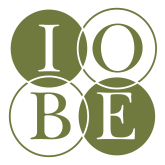 ΙΔΡΥΜΑ ΟΙΚΟΝΟΜΙΚΩΝ & ΒΙΟΜΗΧΑΝΙΚΩΝ ΕΡΕΥΝΩΝFOUNDATION FOR ECONOMIC & INDUSTRIAL RESEARCHΤ. Καρατάσου 11, 117 42 Αθήνα, Tηλ.: 210 92 11 200-10, Fax: 210 92 33 977, www.iobe.gr11 T. Karatassou Str., 117 42 Athens, Greece, Tel.: (+30) 210 92 11 200-10, Fax: (+30) 210 92 33 977
Αντικείμενο της μελέτης
Περιουσιακά στοιχεία που περιλαμβάνονται στον σκοπό της μελέτης
Σκοπός της μελέτης
Να εκτιμηθούν και να αναδειχθούν οι άμεσες, έμμεσες και συνολικές επιδράσεις του προγράμματος αξιοποίησης της ιδιωτικής περιουσίας του Ελληνικού Δημοσίου στην οικονομία της χώρας
Εξετάζονται:
Μακροοικονομικές επιδράσεις στο σύνολο του προγράμματος
Κοινωνικοοικονομικές επιδράσεις από την αξιοποίηση συγκεκριμένων περιουσιακών στοιχείων
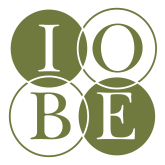 Για να εκτιμηθεί ο οικονομικός αντίκτυπος επιλεγμένων ιδιωτικοποιήσεων
 συγκρίνονται δύο σενάρια – αναφοράς και ιδιωτικοποίησης
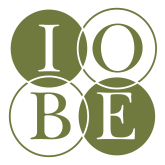 Αξιοποιήθηκαν στη μελέτη μια σειρά από οικονομετρικά, χρηματοοικονομικά και μακροοικονομικά υποδείγματα για την εκτίμηση των μακροοικονομικών και κοινωνικοοικονομικών επιδράσεων των ιδιωτικοποιήσεων
Μακροοικονομικές επιδράσεις του προγράμματος ιδιωτικοποιήσεων
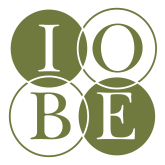 Αποδίδονται σε ιδιωτικοποιήσεις €5,6 δισ. πάγιες επενδύσεις 
αθροιστικά την περίοδο 2011 - Β’ τρίμηνο του 2019
Σε κάθε €1,0 αρχικών εσόδων από ιδιωτικοποιήσεις αντιστοιχούν €1,02 πάγιες επενδύσεις στο σύνολο της οικονομίας
Πηγή: Eurostat, εκτιμήσεις ΙΟΒΕ
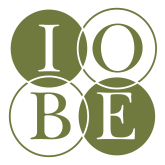 Τα δημόσια έσοδα από τις ιδιωτικοποιήσεις καθιστούν εφικτές τη μείωση της φορολογίας, την αύξηση των δημόσιων δαπανών ή τη μείωση του δημόσιου χρέους
Υπολογίζεται ότι η υλοποίηση του προγράμματος ιδιωτικοποιήσεων οδήγησε σε ενίσχυση του ΑΕΠ της Ελλάδας κατά €1 δισ. ετησίως κατά μ.ό. στην περίοδο 2011-2019
Ενίσχυση του ΑΕΠ το 2018 κατά €1,63 δισ. (0,72%)
Πηγή: Εκτιμήσεις ΙΟΒΕ
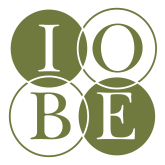 Μέση αύξηση της πλήρους απασχόλησης στη χώρα κατά 19,4 χιλ. θέσεις εργασίας την περίοδο 2011-2019
Πηγή: Εκτιμήσεις ΙΟΒΕ
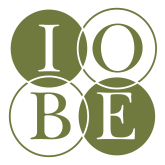 Οι ιδιωτικοποιήσεις έχουν θετικές επιδράσεις στην οικονομική δραστηριότητα που διατηρούνται σε μακροχρόνια βάση
Κοινωνικοοικονομικές επιδράσεις: Οργανισμός Λιμένος Πειραιώς
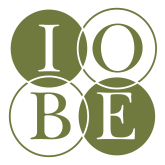 Ραγδαία άνοδος της κίνησης εμπορευματοκιβωτίων μετά την δραστηριοποίηση της COSCO στον Πειραιά
Εξαγορά πλειοψηφικού πακέτου μετοχών (51%) της ΟΛΠ ΑΕ
Σύμβαση παραχώρησης των προβλητών ΙΙ και ΙΙΙ με ΣΕΠ AE, θυγατρική της COSCO Pacific Limited
Πηγή: ΟΛΠ, World Shipping Council
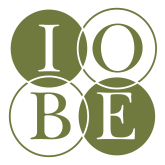 Το λιμάνι του Πειραιά στην 4η θέση στην Ευρώπη (από 17η θέση το 2007) και στην 1η θέση στη Μεσόγειο με βάση τον όγκο μεταφοράς εμπορευματοκιβωτίων
Τα έσοδα του ΟΛΠ αυξήθηκαν σημαντικά την εξεταζόμενη περίοδο
 από €103 εκατ. το 2016 σε €149 εκατ. το 2019
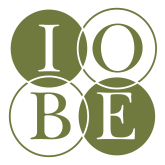 Ο αντίκτυπος από την ιδιωτικοποίηση του ΟΛΠ στο ΑΕΠ της χώρας αναμένεται να πλησιάσει τα €380 εκατ. σε ορίζοντα δεκαετίας, από €90 εκατ. το 2018
Μεσοπρόθεσμες επιδράσεις της ιδιωτικοποίησης της ΟΛΠ ΑΕ στην ελληνική οικονομία
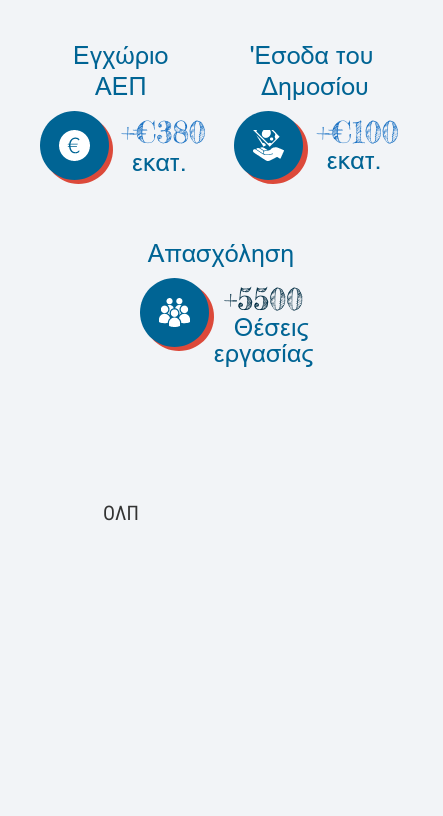 Πηγή: Εκτιμήσεις ΙΟΒΕ
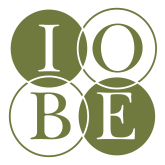 Κοινωνικοοικονομικές επιδράσεις: Περιφερειακά αεροδρόμια
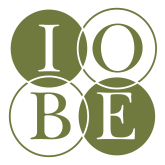 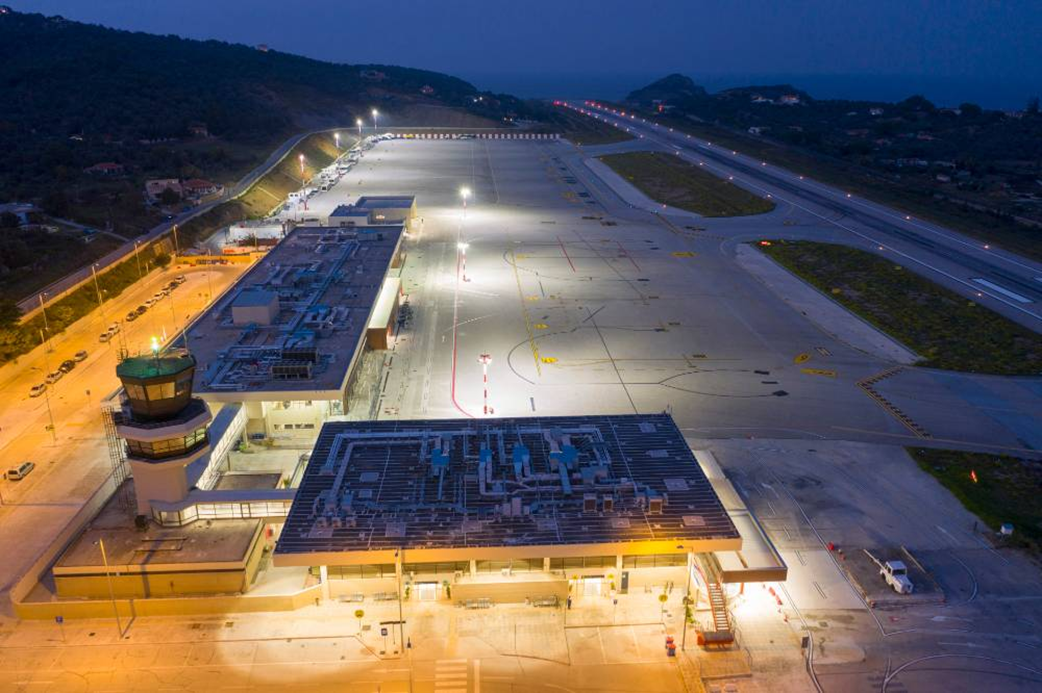 Το πλήρως εκσυγχρονισμένο «Αλέξανδρος Παπαδιαμάντης» για πρώτη φορά υποψήφιο στην κατηγορία «Θεαματικά Αεροδρόμια» 2020 της PrivateFly
Για τον εκσυγχρονισμό, την ανάπτυξη και την επέκταση των υποδομών των αεροδρομίων, η εταιρεία υλοποιεί επενδύσεις που εκτιμάται ότι θα ξεπεράσουν τα €460 εκατ. έως το τέλος του 2020
Πηγή: Fraport Greece
Σημαντικά αυξημένη η επιβατική κίνηση στα περιφερειακά αεροδρόμια της Fraport Greece 
(+48,8% την περίοδο 2017-2019, σε σύγκριση με 2009-2017)
+48,8%
15,6 χιλ. περισσότερες αφίξεις λόγω ευρύτερης αύξησης της κίνησης επιβατών και 68,1 χιλ. λόγω της παραχώρησης
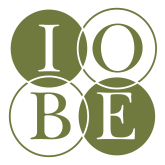 (*) Συνολική επιβατική κίνηση (αφίξεις και αναχωρήσεις)
Πηγή: Υπηρεσία Πολιτικής Αεροπορίας
Η αυξημένη κίνηση επιβατών μεταφράζεται σε επιπλέον διανυκτερεύσεις και δαπάνες επισκεπτών στις περιοχές που λειτουργούν τα περιφερειακά αεροδρόμια
Ιδιαίτερα υψηλές (για το μέγεθος κάθε περιοχής) είναι οι επιδράσεις στα Δωδεκάνησα, την Κέρκυρα και τη Ζάκυνθο
Τοπικές επιδράσεις της ιδιωτικοποίησης των περιφερειακών αεροδρομίων στην απασχόληση, επιλεγμένες περιοχές, 2018
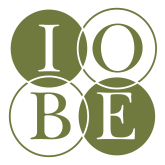 Πηγή: Εκτιμήσεις ΙΟΒΕ
Ήδη από το 2019 η συνολική επίδραση της παραχώρησης στο ετήσιο ΑΕΠ της χώρας έχει ξεπεράσει τα €300 εκατ., ενώ σε μεσοπρόθεσμο χρονικό ορίζοντα αναμένεται να ξεπεράσει τα €600 εκατ.
Μεσοπρόθεσμες επιδράσεις της ιδιωτικοποίησης των περιφερειακών αεροδρομίων στην ελληνική οικονομία
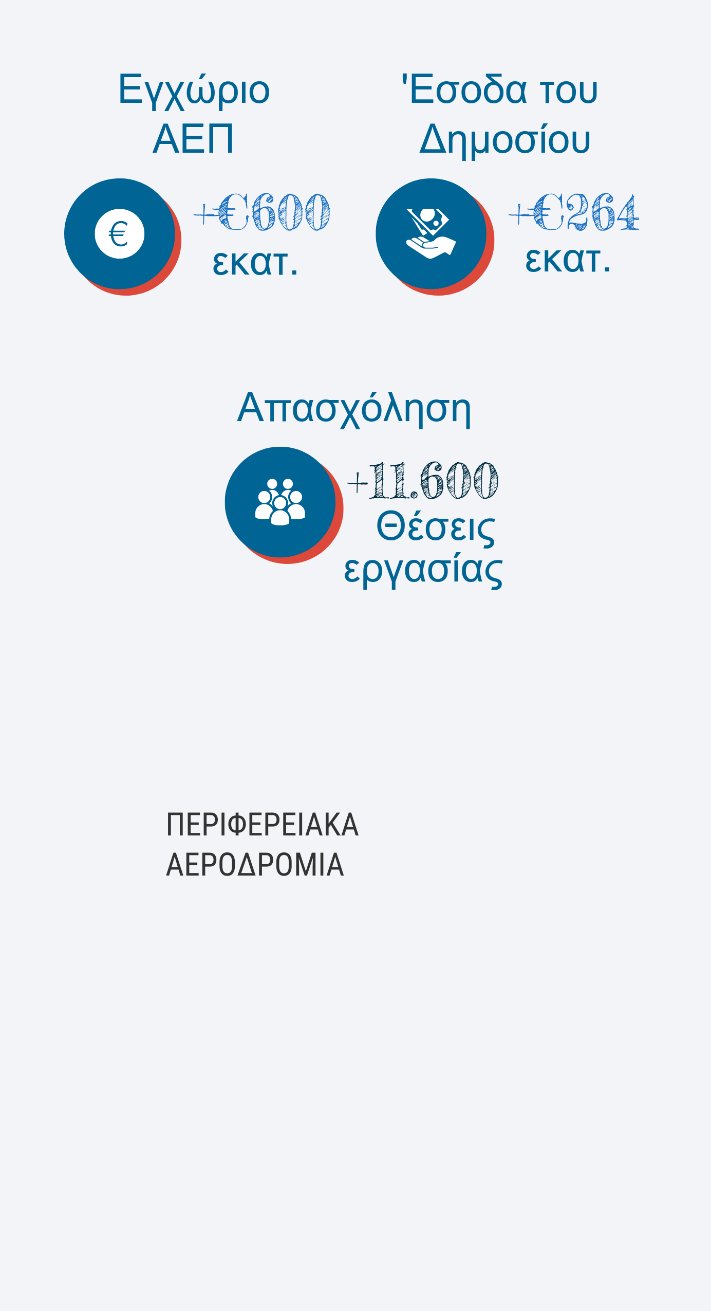 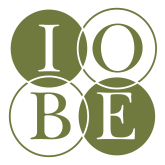 Σε όρους απασχόλησης η συνολική επίδραση φτάνει τις 7,2 χιλ. θέσεις εργασίας το 2019, ενώ αναμένεται να ξεπεράσει τις 11,6 χιλ. θέσεις εργασίας σε δεκαετή ορίζοντα
Κοινωνικοοικονομικές επιδράσεις: Αστήρ Παλάς Βουλιαγμένης
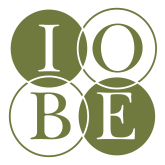 Έχει ξεκινήσει η διαδικασία επαναφοράς του Αστέρα Βουλιαγμένης σε διεθνή πολυτελή τουριστικό προορισμό μέσα από την υλοποίηση φιλόδοξου επενδυτικού προγράμματος
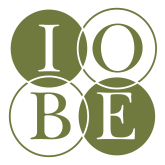 Πηγή: Οικονομικές καταστάσεις Αστήρ Παλάς Βουλιαγμένης ΑΞΕ
Η συνολική επίδραση στο ΑΕΠ ανέρχεται σε €107 εκατ. το 2018 και αναμένεται ότι θα διαμορφωθεί 
σε €50 εκατ. ετησίως σε ορίζοντα δεκαετίας από την ιδιωτικοποίηση
Μεσοπρόθεσμες επιδράσεις της ιδιωτικοποίησης της Αστήρ Παλάς στην ελληνική οικονομία
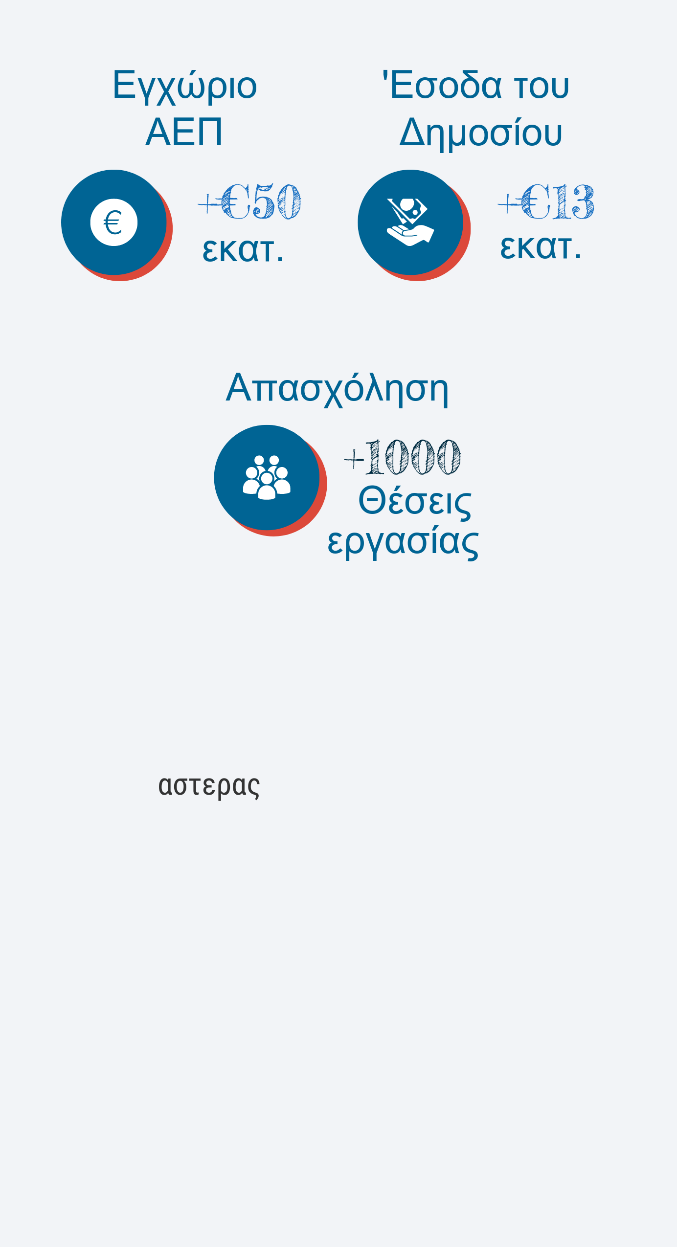 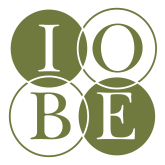 Επίδραση στην απασχόληση: 3,2 χιλ. θέσεις εργασίας το 2018 και περίπου 1000 θέσεις μεσοπρόσθεσμα
Πηγή: Εκτιμήσεις ΙΟΒΕ
Κοινωνικοοικονομικές επιδράσεις: ΤΡΑΙΝΟΣΕ
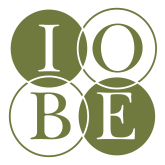 Η πώληση των μετοχών της ΤΡΑΙΝΟΣΕ στην FS Italiane, την τρίτη μεγαλύτερη σιδηροδρομική εταιρεία στην Ευρώπη, αναμένεται να βελτιώσει σημαντικά την ποιότητα των προσφερόμενων μεταφορικών υπηρεσιών στη χώρα
Βασικά βήματα στην ιδιωτικοποίηση της ΤΡΑΙΝΟΣΕ
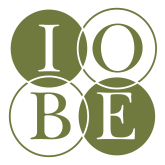 Η αυξημένη δραστηριότητα στις σιδηροδρομικές υπηρεσίες που προσφέρει η εταιρεία επιφέρει ενίσχυση του ΑΕΠ της χώρας κατά €27 εκατ. το 2019 και €86 εκατ. μεσοπρόθεσμα
Μεσοπρόθεσμες επιδράσεις της ιδιωτικοποίησης της ΤΡΑΙΝΟΣΕ ΑΕ στην ελληνική οικονομία
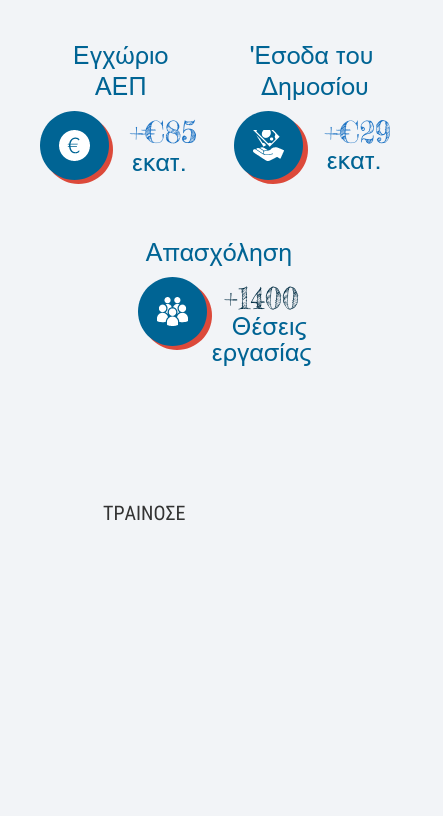 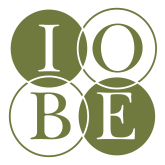 Επίδραση στην απασχόληση: 1,4 χιλ. επιπλέον θέσεις εργασίας στο σύνολο της οικονομίας μεσοπρόθεσμα
Πηγή: Εκτιμήσεις ΙΟΒΕ
Περιφερειακά λιμάνια
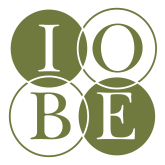 Η υφιστάμενη δυναμικότητα των λιμένων δεν αξιοποιείται στο σύνολό της,
ενώ οι τρέχουσες επενδύσεις δεν επαρκούν για την ουσιαστική τους αναβάθμιση
Στον τομέα της επιβατικής κίνησης μέσω τακτικών γραμμών αξιοποιούνται το 61% της δυναμικότητας του λιμένα της Ραφήνας, το 55% του Ηρακλείου, το 19,0% της Πάτρας και το 13,7% του Λαυρίου
Στη μεταφορά γενικού φορτίου, η χρήση της δυναμικότητας περιορίζεται σε 54,0% στο λιμένα του Βόλου, το 15,4% της Ελευσίνας, το 11,0% της Πάτρας, το 2,2% του Λαυρίου και το 2,0% του Ηρακλείου
Η πληρέστερη αξιοποίηση της δυναμικότητας των λιμένων απαιτεί:
Στροφή σε πιο ενεργή αναζήτηση εμπορικών ευκαιριών 
Αναβάθμιση των υποδομών με την εισροή νέων κεφαλαίων από στρατηγικούς επενδυτές
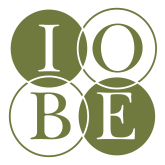 Πηγή: ΤΑΙΠΕΔ
Συμπεράσματα
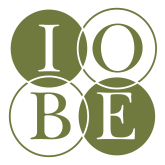 Συμπεράσματα
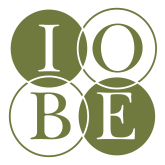 Ευχαριστούμε για την προσοχή σας
Ερευνητική ομάδα: Γιώργος Γατόπουλος
Αλέξανδρος Λουκά
Αλέξανδρος Μουστάκας
Ηλίας Ντεμιάν
Νίκος Παρατσιώκας
Υακίνθη Πουντουράκη
Μαρία Θεανώ Ταγαράκη
Svetoslav Danchev
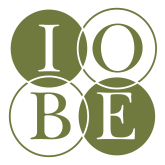